Los hogares y los(as) NNA durante la cuarentena
El Salvador, mayo 2020
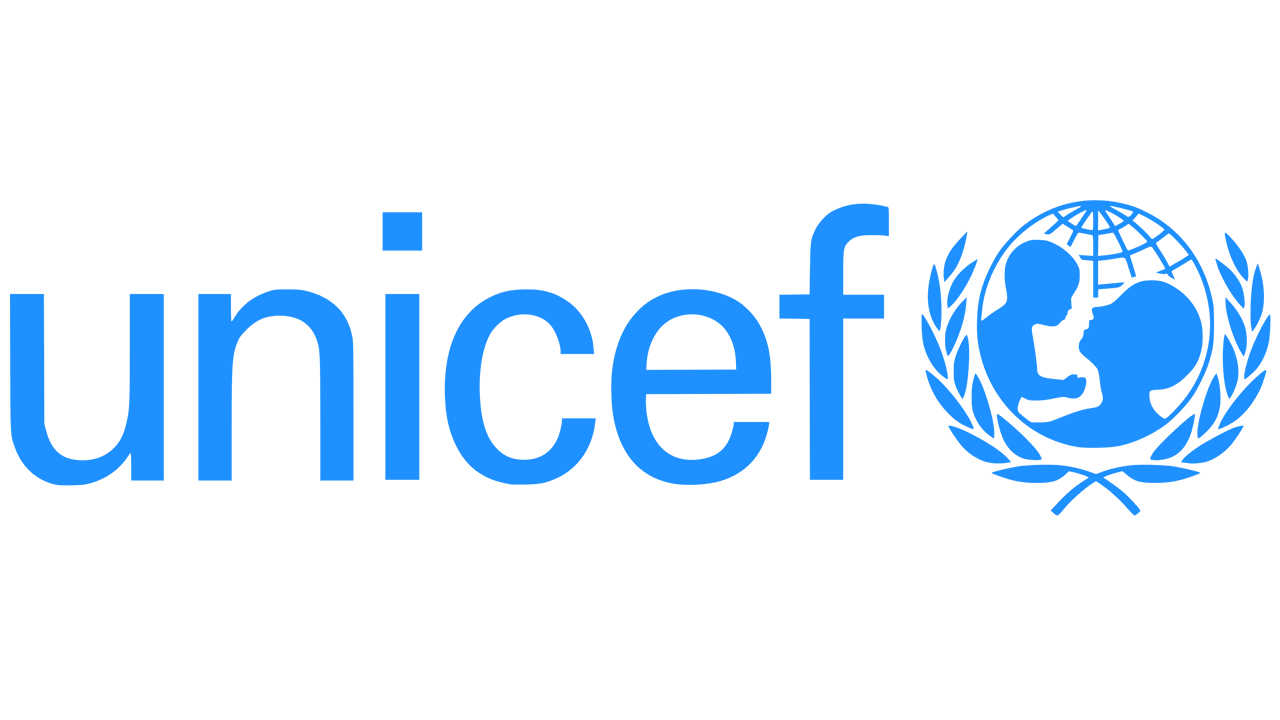 03
04
07
08
09
16
Presentación
Metodología
Características de la muestra
Síntesis de hallazgos
Análisis gráfico
Anexos
Contenido
PRESENTACIÓN
La Consultoría Interdisciplinaria en Desarrollo S.A. – CID/Gallup - a solicitud del Fondo de las Naciones Unidas para la Infancia (UNICEF), llevó a acabo un estudio cuantitativo de opinión pública para explorar aspectos diversos de la situación de los hogares en general, y los(as) NNA en particular, durante la cuarentena domiciliar obligatoria.
Para cumplir con la meta, se entrevistaron un total de 1214 ciudadanos (margen de error ±2.81 puntos en sus resultados totales, nivel de confianza del 95%). El trabajo de campo se efectuó del 13 al 22 de mayo del 2020. Posterior a la recolección de la información, se procesaron los datos para obtener las tablas estadísticas anexas y base de este informe gráfico.
CID/Gallup agradece la confianza depositada en contratar sus servicios y hace extensivo este agradecimiento a los informantes, quienes con todo interés y entusiasmo ofrecieron sus opiniones y experiencias sobre el tema. Para ampliar cualquier información expuesta, por favor comunicarse a info@cidgallup.com.
La siguiente información es confidencial y puede estar sujeta al secreto profesional. Está destinada únicamente para el uso del individuo o entidad a la que está dirigida y aquellos otros que sean autorizados para recibirla. Si usted no está autorizado para evaluar esta información, por este medio se le notifica que cualquier divulgación, copia, distribución o toma de acción con base en el contenido de este documento está estrictamente prohibida y podría ser ilegal.
METODOLOGÍA
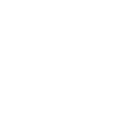 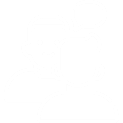 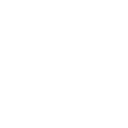 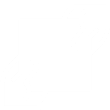 Tipo de estudio y muestra
Población de estudio e informante
Recolección y procesamiento de información
Propiedad intelectual
Población de interés:  ciudadanía salvadoreña, residente en el país y con teléfono celular activo.
Informante: ciudadano de 18 años y más de edad, salvadoreño, residente en el país durante las fechas del estudio, con teléfono celular activo.
Cuestionario:  elaborado por CID Gallup de acuerdo a los objetivos de la investigación. 
Entrevistadores: personas con facilidad de palabra, con un mínimo de educación secundaria y capacitación en entrevistas telefónicas.
Fecha recolección: del 13 al 22 de mayo de 2020, en horarios de lunes a domingo de 10:00 am a 8:00 pm.
Supervisión:  un mínimo del 33% del trabajo de cada entrevistador.
Procesamiento:  análisis gráfico de la información con base en tablas estadísticas anexas.
Estudio de opinión pública general: Gallup de Panamá. 
Investigación “ómnibus”: clientes específicos.
Tipo de estudio:  cuantitativo, por medio de entrevista telefónica a teléfonos celulares.
Muestra: aleatoria y representativa de la población de interés.
Tamaño de muestra: n=1214 informantes.
Margen de error:  ±2.81 puntos (p=0.5).
CARACTERIZACIÓN DE LA MUESTRA
SÍNTESIS DE HALLAZGOS
Objetivo específico 1: Indagar la situación financiera de los hogares, y su acceso a servicios, durante la cuarentena domiciliar obligatoria.
Es una situación compleja para la mayoría de las familias: el 56% de los hogares ha sufrido falta de acceso a servicios en general. Las mascarillas y los guantes han sido la principal carencia (36%). Con respecto al acceso a servicios de salud, el panorama es favorable: la mayoría de informantes (79%) declara que en su hogar no ha tenido faltas de este tipo.
Aunque en el 38% de los hogares algún miembro ha perdido su trabajo, cuatro de cada cinco informantes manifiestan que nadie en su hogar se ha “saltado” comidas por falta de dinero.
La pandemia ha afectado a los hogares, pero la educación y el esparcimiento de los(as) NNA no se detuvieron

Si bien la crisis COVID-19 ha traído repercusiones económicas negativas para las personas informantes y sus familias, la mayoría tiene acceso a alimentos, servicios de salud, medicamentos, agua potable o facilidades sanitarias. Las carencias, cuando las hay, se refieren especialmente a artículos que protegerían contra el COVID-19, tales como mascarillas o guantes.
Las personas más jóvenes de casa han continuado estudiando a pesar de las restricciones que la pandemia ha desatado. Atienden sus labores académicas principalmente por Internet; cuando no se ocupan de ellas, suelen dedicarse a jugar o a ayudar a limpiar la casa.
Instituciones como el CONNA y el Ministerio de Justicia y Seguridad Pública fueron las principales mencionadas por las personas.
Objetivo específico 2: Trazar las actividades de estudio y extracurriculares de los(as) NNA durante la cuarentena domiciliar obligatoria.
En la mayoría de hogares (71%), habitan niñas, niños o adolescentes - generalmente, uno(a) o dos-. Aproximadamente, nueve de cada diez de estos(as) NNA estaban matriculados(as) en un centro educativo antes de la pandemia. Y de los(as) NNA matriculados(as), el 90% continuó recibiendo clases durante la cuarentena - principalmente por Internet (58%). En su tiempo libre, se dedican más que todo a jugar (40%) o ayudar en la limpieza del hogar (21%).
Objetivo específico 3: Evaluar el conocimiento de instituciones a las que se podrían denunciar casos de violencia contra los niños y las mujeres en el hogar o en la comunidad.
Según las personas entrevistadas, el Consejo Nacional de la Niñez y de la Adolescencia - CONNA - constituye la principal institución a la que se podría denunciar casos de violencia contra NNA y mujeres (41%). Su importancia se incrementa conforme aumenta el nivel de escolaridad del entrevistado. También obtienen altos porcentajes el Ministerio de Justicia y Seguridad Pública (37%) y las alcaldías (36%).
Análisis gráfico
Para efectos del presente análisis gráfico se debe considerar que los porcentajes pueden variar entre 99 o 101 por efecto de redondeo.
N=1214, caso contrario se indica.
DIFICULTAD DE ACCESO A SERVICIOS Y ARTÍCULOS DURANTE LA CUARENTENA
Dentro del hogar
Fuera del hogar
Fuente: anexo cuadro estadístico 5, 6, 7
Pregunta: Durante la cuarentena obligatoria: ¿su hogar ha tenido dificultad para acceder a los siguientes bienes o servicios?, ¿algún miembro del hogar ha dejado de consumir alguna de las 3 comidas (desayuno, almuerzo o cena) por falta de dinero?, ¿su hogar ha experimentado alguna de las siguientes situaciones?
DISMINUCIÓN DE INGRESOS FAMILIARES EN LA PANDEMIA
Fuente: anexo cuadro estadístico 8
Pregunta: Durante la cuarentena domiciliar obligatoria, ¿sus ingresos familiares se han visto disminuidos por alguna de las siguientes situaciones?
NIÑOS, NIÑAS O ADOLESCENTES QUE HABITAN EL HOGAR
Fuente: anexo cuadro estadístico 3
Pregunta: ¿Cuántos niños o niñas o adolescentes entre 0 y 17 años habitan en su hogar?
* NNA: Niños, niñas y/o adolescentes
MATRÍCULA DE NNA EN UN CENTRO EDUCATIVO PREVIO A LA CUARENTENA
Fuente: anexo cuadro estadístico 3
Pregunta: ¿Cuántos niños, niñas y adolescentes en su hogar estaban matriculados en un centro educativo antes que iniciara la cuarentena domiciliar obligatoria?
* NNA: Niños, niñas y/o adolescentes
CONTINUIDAD DE ESTUDIOS DE NNA DURANTE LA CUARENTENA
Fuente: anexo cuadro estadístico 3
Pregunta: ¿Cuántos de estos han continuado recibiendo clases durante la cuarentena domiciliar obligatoria?
* NNA: Niños, niñas y/o adolescentes
CÓMO HAN RECIBIDO CLASES LOS(AS) NNA
Fecha de recolección
Fuente: anexo cuadro estadístico 3
Pregunta: ¿Bajo qué modalidad reciben principalmente las clases los niños y niñas en su hogar durante la cuarentena domiciliar obligatoria?
* NNA: Niños, niñas y/o adolescentes
TIEMPO LIBRE DE LOS(AS) NNA
90% está recibiendo clases
Fuente: anexo cuadro estadístico 4
Pregunta: Durante la cuarentena domiciliar obligatoria, ¿a qué actividad han dedicado los niños, niñas y adolescentes de su hogar la mayor parte de su tiempo libre?
* NNA: Niños, niñas y/o adolescentes
ENTIDADES ADONDE ACUDIR PARA DENUNCIAR VIOLENCIA
Fuente: anexo cuadro estadístico 9
Pregunta: ¿Qué instituciones conoce usted a las que se podrían denunciar casos de violencia contra los niños y las mujeres en el hogar o en la comunidad?
Anexo 1
Cuadros estadísticos.
Los hogares y los(as) NNA durante la cuarentena
El Salvador, mayo 2020